Rhythm Game Development Toolkit For
Touchscreen Devices
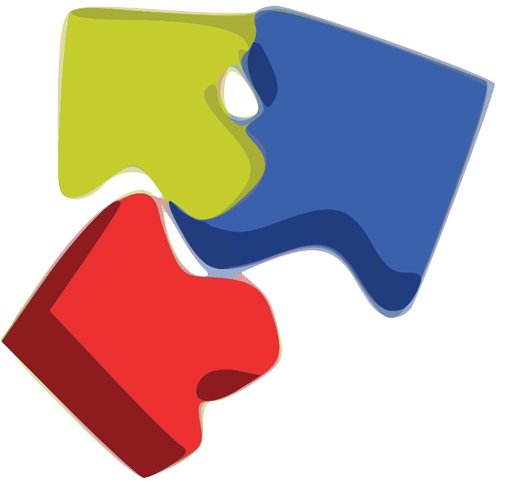 2
Project Proposal, CIS 400, Fall 2011
Philip Peng, 2011-10-25
Members:	Philip H. Peng
Advisor:	Dr. Stephen H. Lane
CIS 400, Fall 2011, University of Pennsylvania
All images used in this belong to their rightful owners
Problems/Motivation
Touchscreen Devices
New technology, becoming common
Touch-driven input paradigm
Games need to be redesigned

Rhythm Games
Many kinds, common backend
Each game designed for specific game mode
Specialized hardware
Inaccessible, uncommon
Few rhythm games for touchscreens (-Beats)
Project Proposal, CIS 400, Fall 2011
Philip Peng, 2011-10-25
Related Work
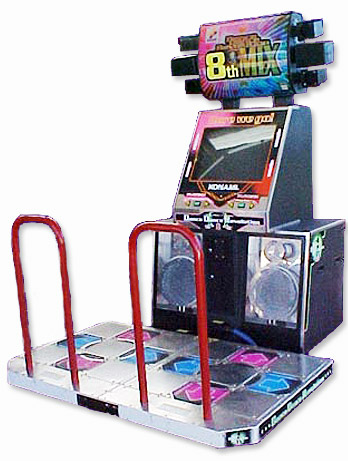 Relevant Games
Parappa The Rapper, Beatmania, Pop ‘N Music, Dance Dance Revolution, Taiko No Tatsujin, Guitaroo Man, Osu! Tatakae! Ouendan!,Guitar Hero, jubeat, DJMAX Technika,Hatsune Miku: Project DIVA

Simulators
StepMania, BM98, Frets on Fire, osu!, Project –Project DXXX–, Youbeat

Beats
http://beatsportable.com
Released 1yr ago, for Android phone + tablets
350k+ downloads so far, 4.6/5.0 avg rating
Project Proposal, CIS 400, Fall 2011
Philip Peng, 2011-10-25
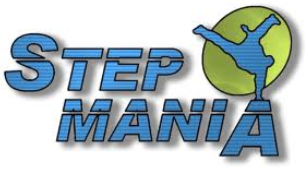 Approach
Three targets:
UsabilityCross-platform, open source, easy to port, modular and easy to extend

Multi-ModeComponents allow for support of multiple gameplay modes and data formats

Touch-DrivenInterface and input components designed for touch-driven input paradigm
Project Proposal, CIS 400, Fall 2011
Philip Peng, 2011-10-25
Approach: Usability
Features
http://code.google.com/p/beats2
Open source, Modified BSD License
Unity 3: cross-platform, large dev community
Toolkit vs Framework
Modular, independent components
Three test targets:Samsung Galaxy S: smartphone, AndroidSamsung Galaxy Tab 10.1: tablet, AndroidDell XPS L702X: touchscreen laptop, Win 7/8
Project Proposal, CIS 400, Fall 2011
Philip Peng, 2011-10-25
Approach: Multi-Mode
Parser Formats
step/DDR: StepMania .sm, DWI .dwi
pump/Pump It Up Pro: KIU .ksf
beat/Beatmania: BM98 .bms/.bme
pop/Pop ‘N Music: Feeling Pomu .pms
guitar/Guitar Hero: Frets on Fire .ini
diva/Project DIVA: PPD .ppd
box/jubeat: Youbeat .txt
taiko/Taiko no Tatsujin: osu! .osu
osu/Osu! Tatakae! Ouendan!: osu! .osu
technika/DJMAX Technika, N/A
Project Proposal, CIS 400, Fall 2011
Philip Peng, 2011-10-25
Approach: Multi-Mode
Pattern Modes
Fade/appearing notes
Scrolling notes sheet
Pathed-motion notes
Sliding hitbar

Backend
Configurable timing/accuracy tracker
Multiple scoring systems (DDRMAX2, osu, etc)
Common notes data format
Converters between data formats
Project Proposal, CIS 400, Fall 2011
Philip Peng, 2011-10-25
Approach: Touch-Driven
Input Gestures
From “Touch Gesture Reference Guide”http://www.lukew.com/touch/TouchGestureGuide.pdf
(Swipe)
(Slide)
Project Proposal, CIS 400, Fall 2011
Philip Peng, 2011-10-25
(Hold)
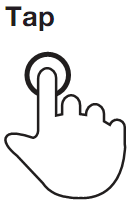 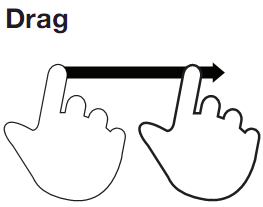 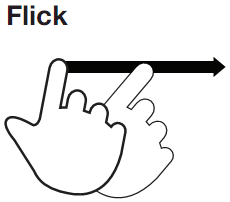 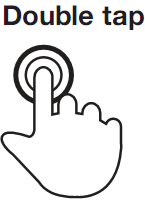 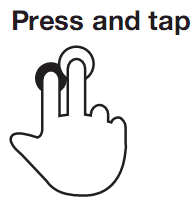 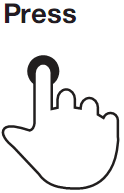 (Spin)
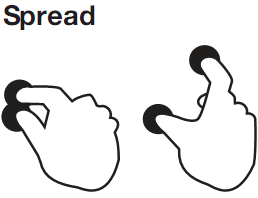 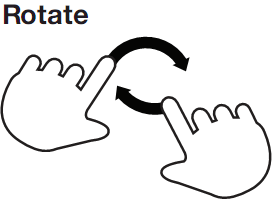 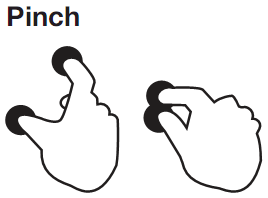 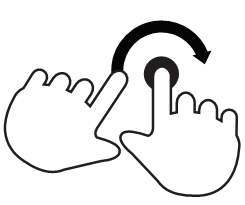 Approach: Touch-Driven
User Interface
NUI (coverflow, grids, large icons, etc.)
All gesture-input (not just taps)
Game modes support touch gestures
AVH elements (sfx/gfx, haptic feedback)
Project Proposal, CIS 400, Fall 2011
Philip Peng, 2011-10-25
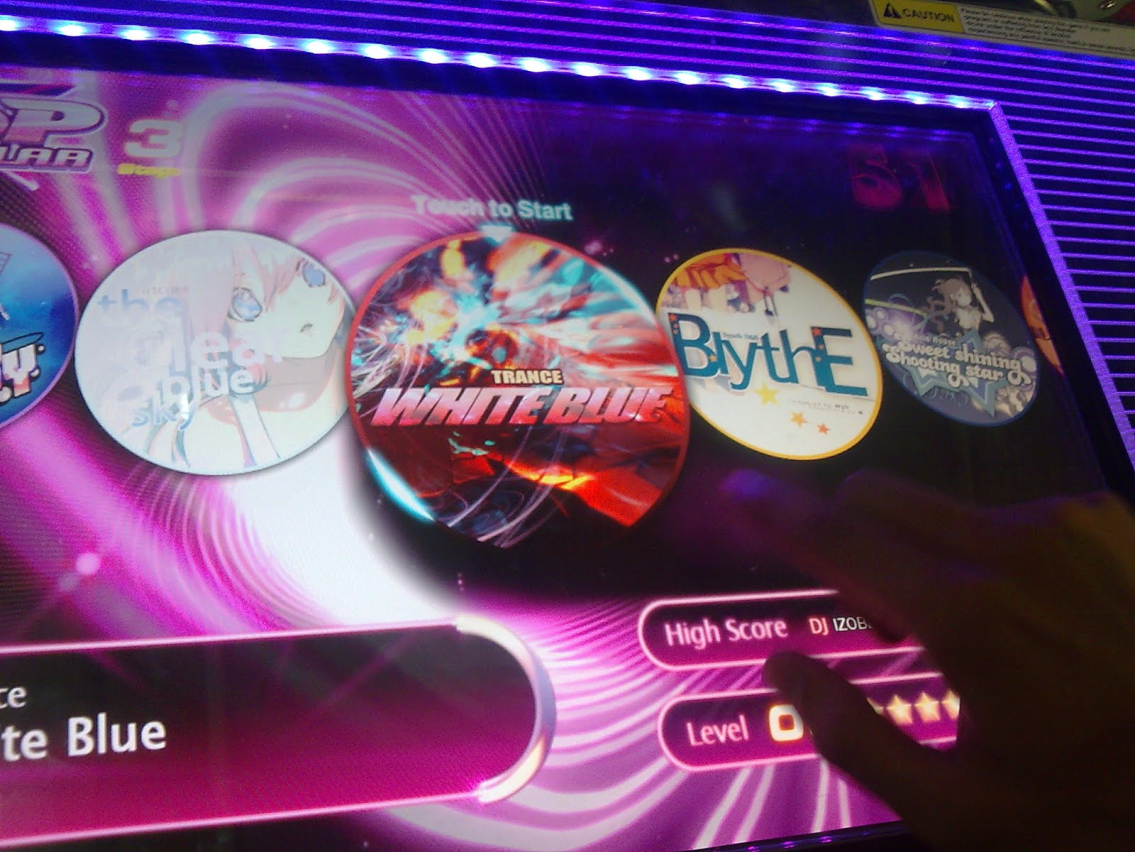 DJMAX Technika menus are a good example
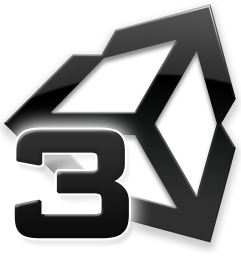 Approach: Technical
Tools/Resources
Unity 3 Engine
Android SDK
Immersion’s UHL
Windows 8 Dev Preview tools
Additional A/V playback codecs
Google Code (svn + wiki + tracker)
Crowdin (crowd-sourced translations)
Google Analytics (via Unity 3)
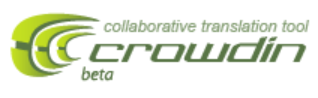 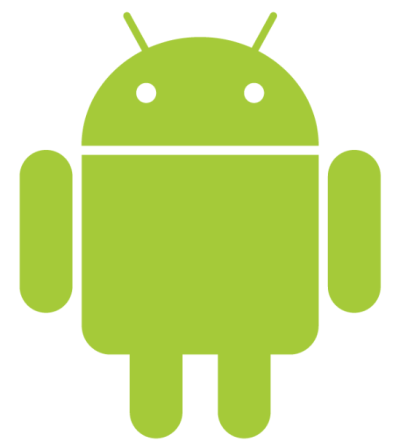 Project Proposal, CIS 400, Fall 2011
Philip Peng, 2011-10-25
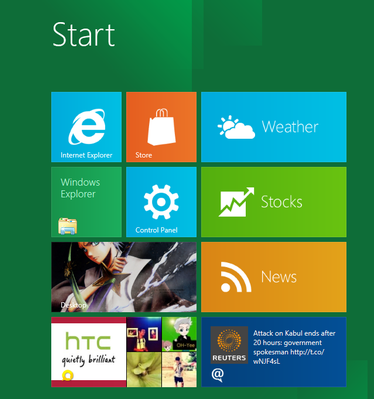 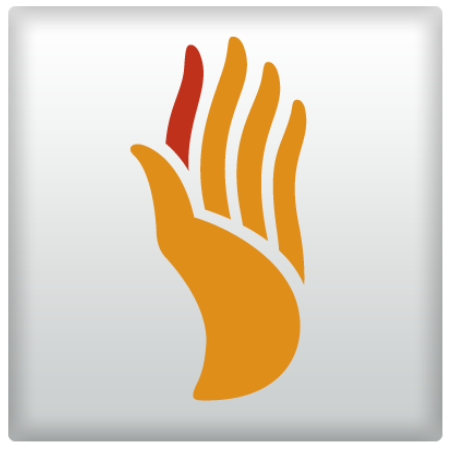 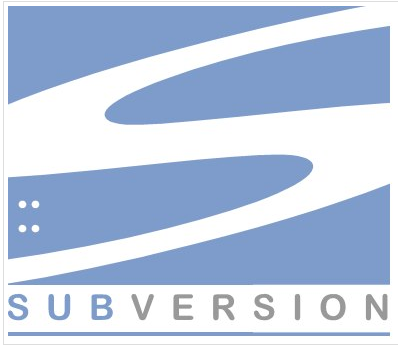 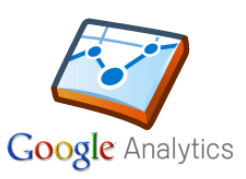 Approach: Components
Unity 3 Engine
Backend
Input
Graphics
Media
Music Player
Parser
Basic touch
Canvas
Project Proposal, CIS 400, Fall 2011
Philip Peng, 2011-10-25
Shapes
Converter
Gestures
Sound FX Loader
Text
Haptic Feedback
Timing
Sprites
Video Player?
Accelerometer/ More Hardware
Animation
Scoring
Approach: Demo – Beats2
Prototype
Multi-mode rhythm game simulator
Support step, beat, box, technika
Supports tap, hold, slide, swipe 
Runs on Windows 7 and Android
Beta published on Android Market

Stretch Goals
Supports all modes
Supports all gestures
Runs on Windows 8
XBOX Kinect integration
Community-contributedcontent and involvement
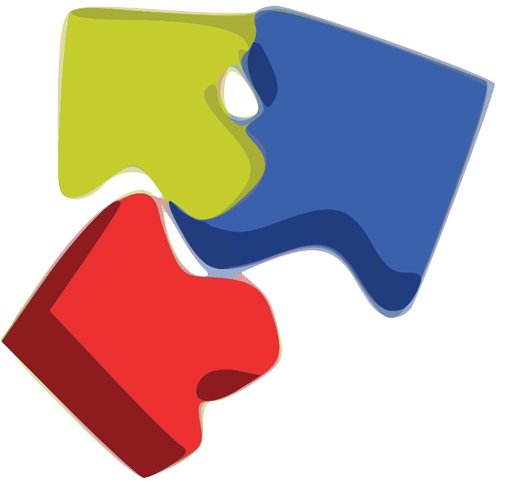 2
Project Proposal, CIS 400, Fall 2011
Philip Peng, 2011-10-25
Timeline
M3 – 6 weeks (Mar 16th)
Complete basic Media components
Complete basic Graphics components

M4 – 5 weeks (Apr 20th)
Working prototype of Beats2

M5 - Remainder
Documentation
Improve/debugging Beats2
Stretch Goals
M0 – 3 weeks (Nov 18th)
Investigate Unity 3 Engine, obtain license
Set up Google Code/resources
M1 – 3 weeks (Dec 9th)
Draft toolkit specifications
Draft Beats2 game design
Component prototypes

M2 – 5 weeks (Feb 3rd)
Complete basic Backend components
Complete basic Input components
Project Proposal, CIS 400, Fall 2011
Philip Peng, 2011-10-25